ARALD
Augmented Reality Applications in Logistic Domain
Progetto di ricerca
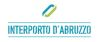 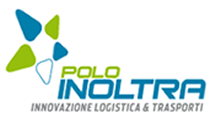 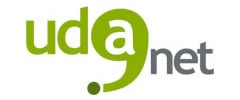 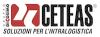 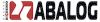 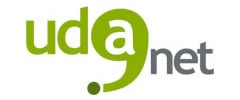 Movimentazione merci in ambienti outdoor
Movimentazione merci in ambienti indoor
Addestramento e manutenzione mezzi
Assistenza real-time, localizzazione indoor
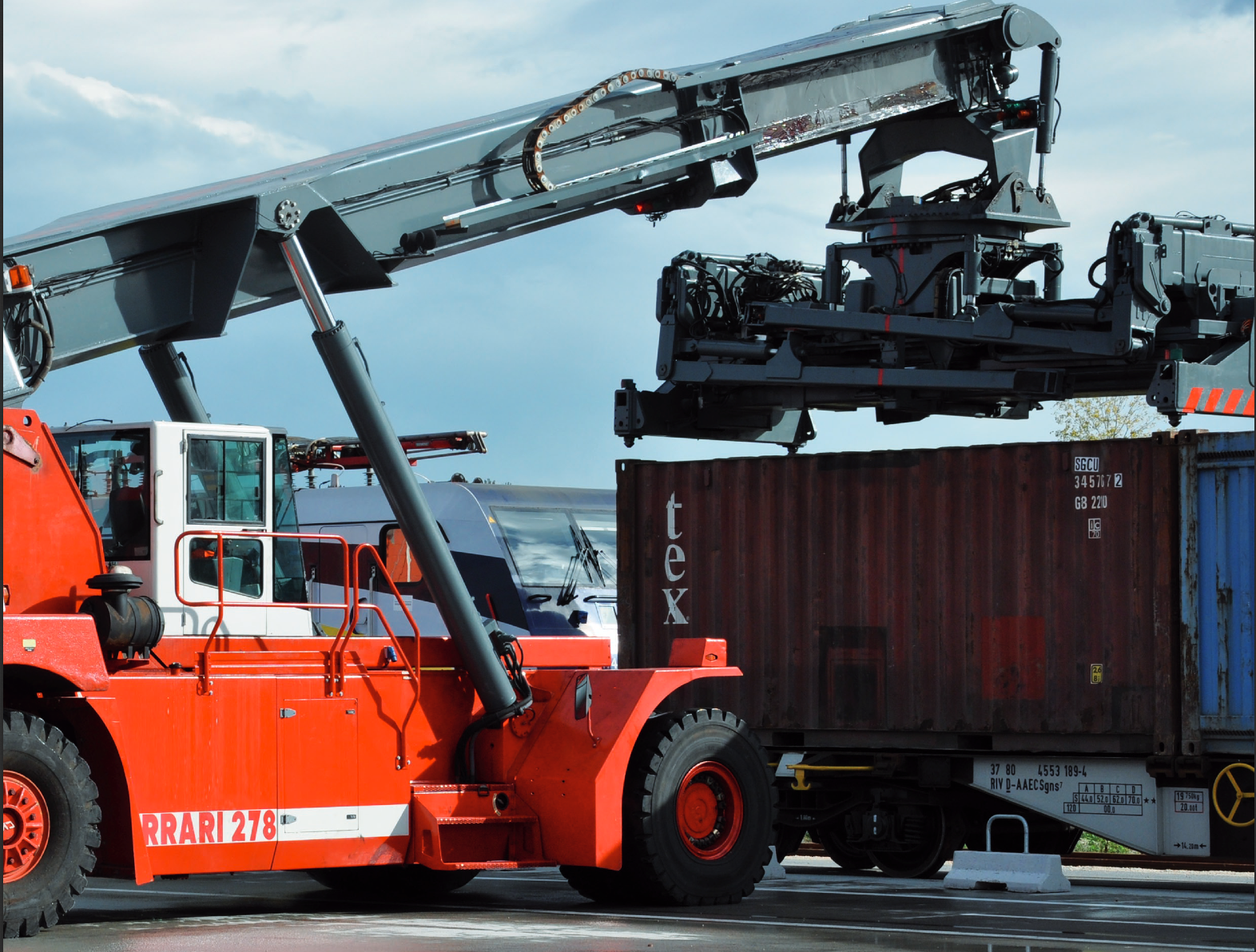 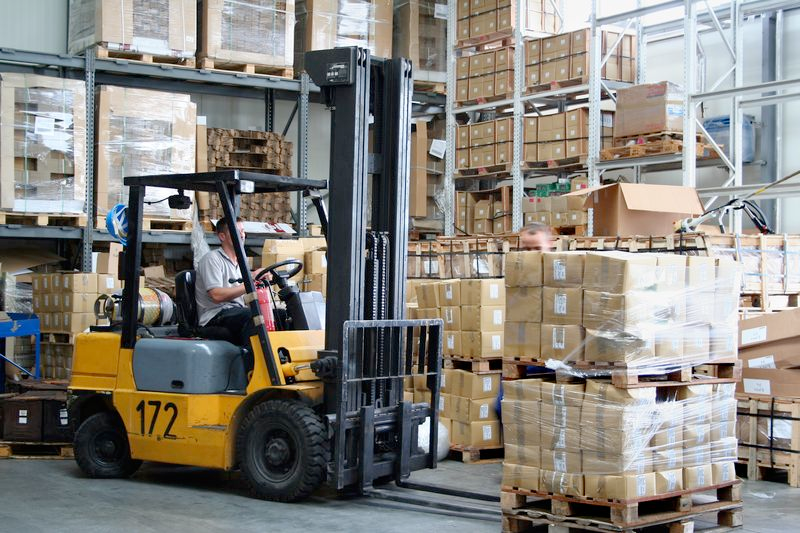 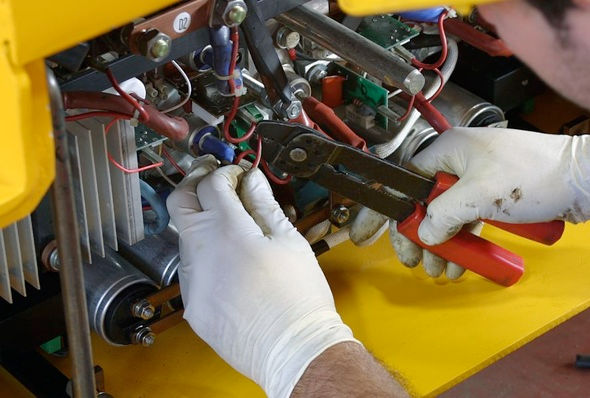 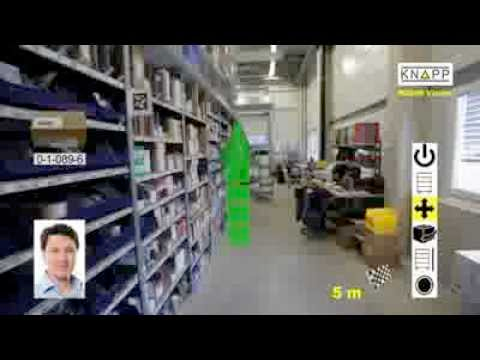 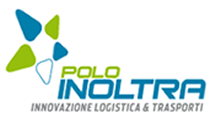 Il contesto di riferimento
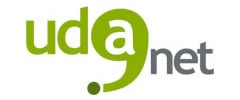 Il progetto ARALD prevede attività di ricerca e sviluppo sperimentale di un ambiente di Realtà Aumentata applicata al supporto delle attività operative afferenti alla movimentazione delle merci, in ambiti mappati indoor outdoor ed il supporto alla manutenzione, controllo remoto e risoluzione di problemi di funzionamento per apparecchiature meccaniche ed elettromeccaniche di mezzi di movimentazione merci di magazzino (carrelli elevatori, transpallet, etc.).
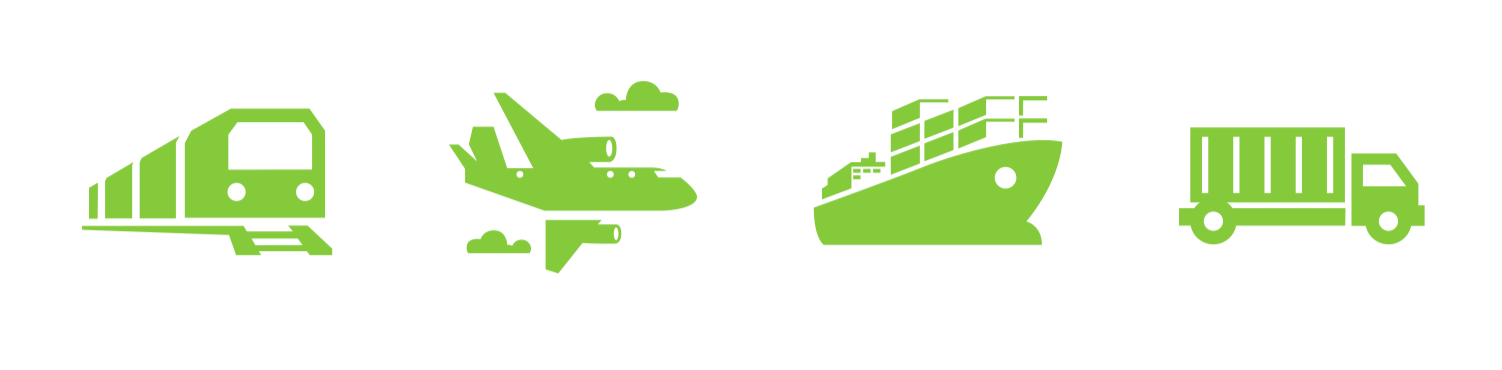 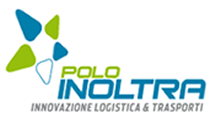 Il Progetto di ricerca ARALD
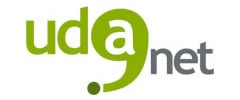 Progetto di ricerca finanziato dalla Regione Abruzzo Direzione Sviluppo Economico, POR FESR Abruzzo 2007-2013.

Attività I.1.1. Sostegno alla realizzazione di progetti di Ricerca Industriale e/o Sviluppo sperimentale.
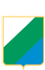 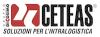 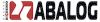 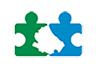 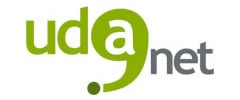 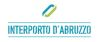 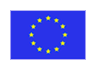 Partecipanti al progetto
Finanziatori
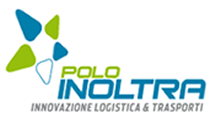 Partnership
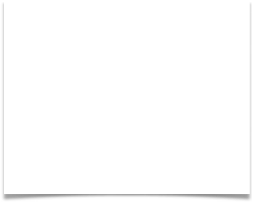 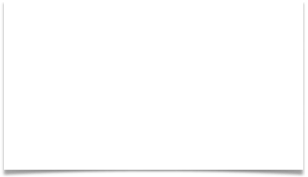 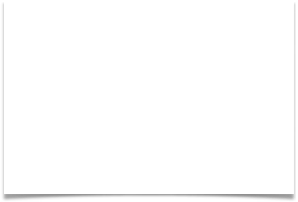 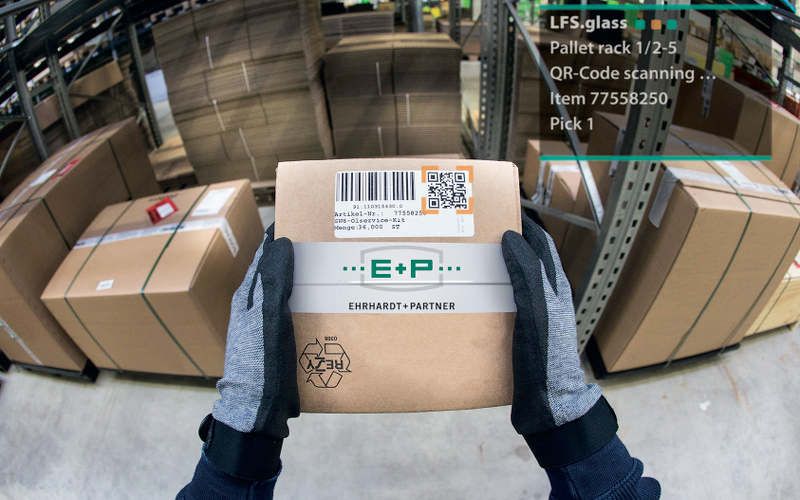 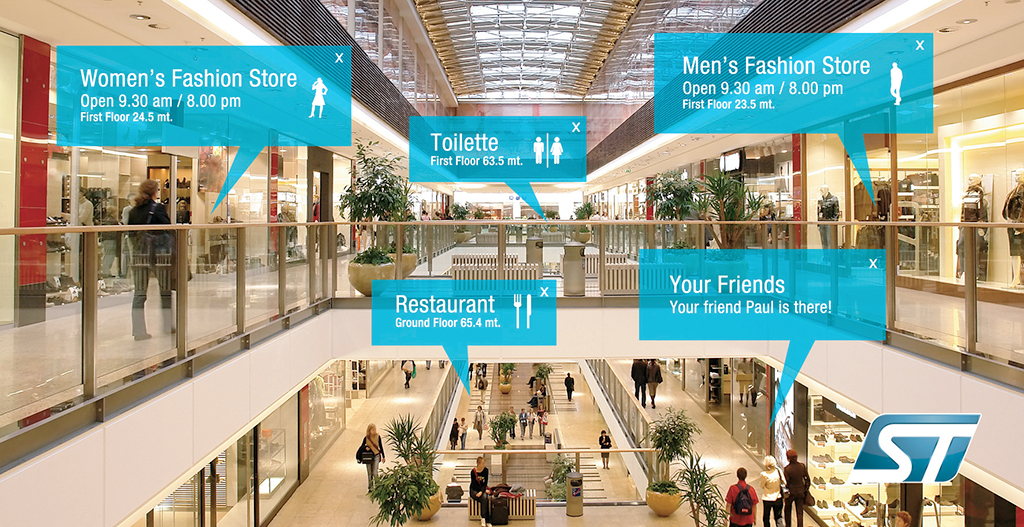 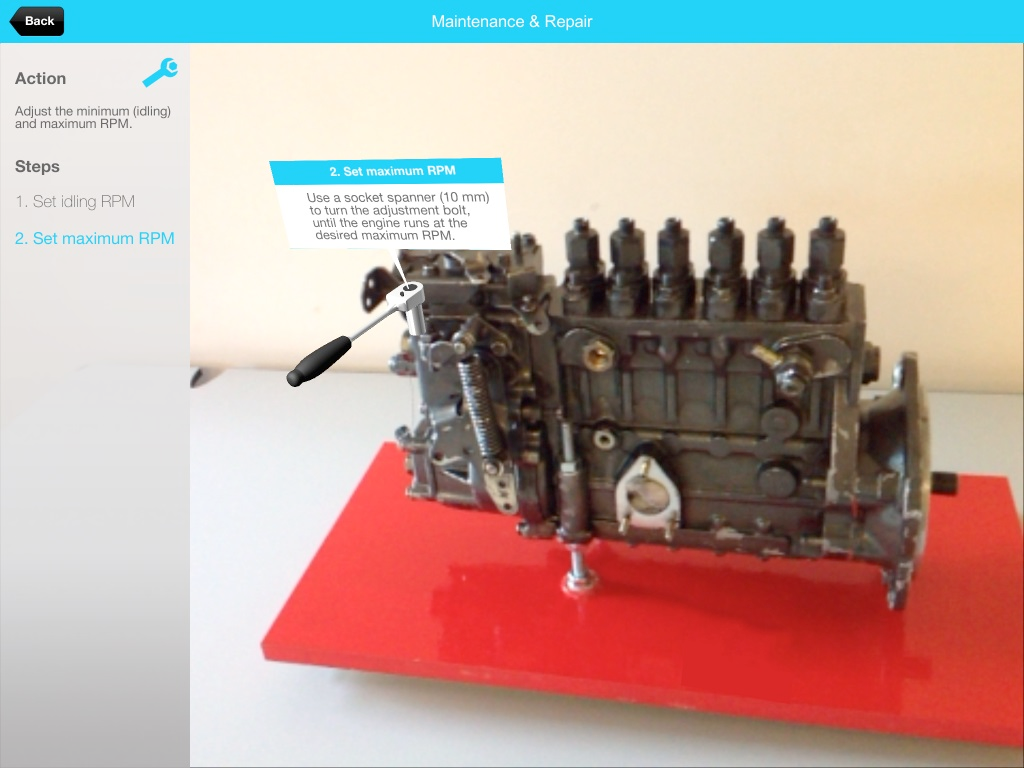 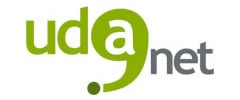 UNITA’ DI RICERCA n.1
studio di un sistema di localizzazione indoor e  outdoor e 
prototipazione di un modulo di navigazione AR
UNITA’ DI RICERCA n.2
prototipazione di un sistema di addestramento e manutenzione e studio delle interfacce applicative in AR
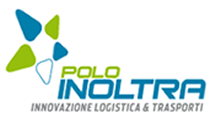 Unità di ricerca e prototipazione
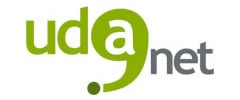 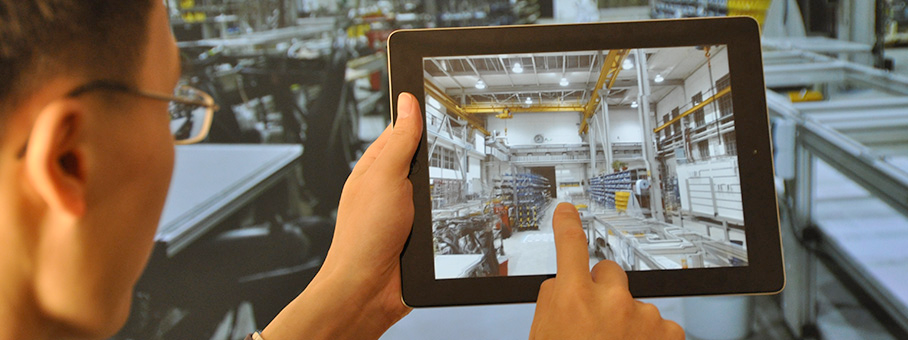 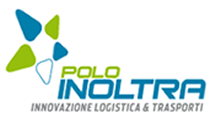 UR1: Il Sistema PickAR
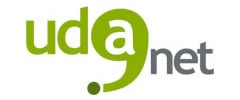 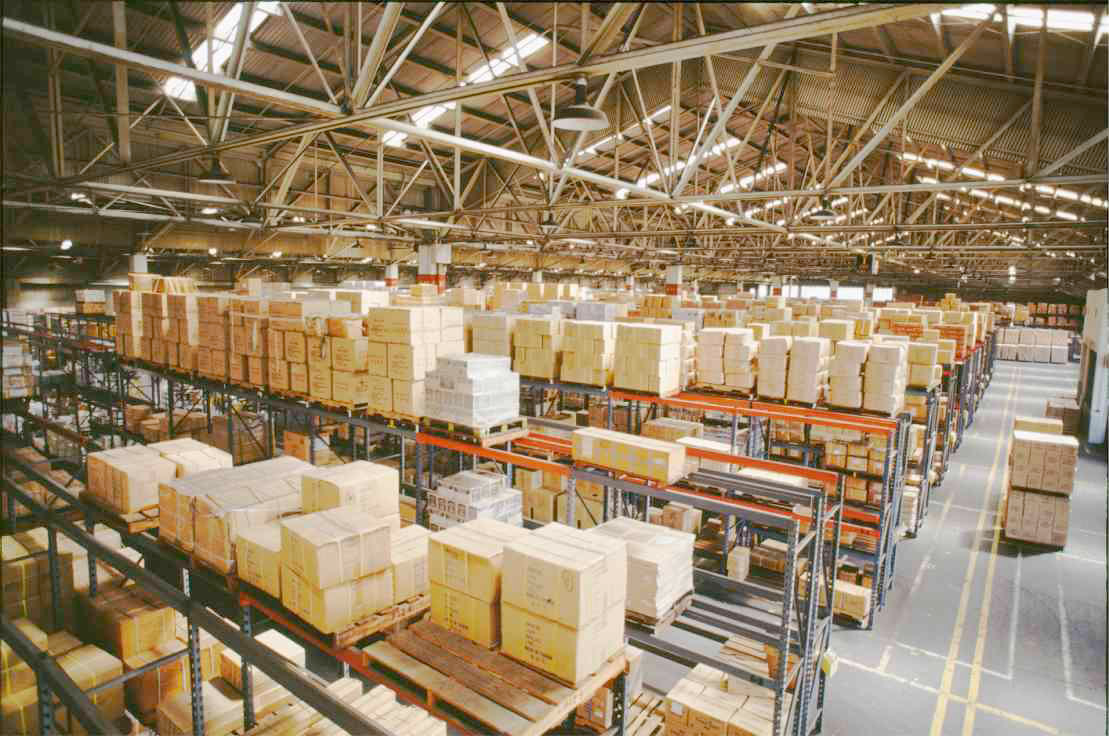 Modulo di localizzazione indoor ed outdoor
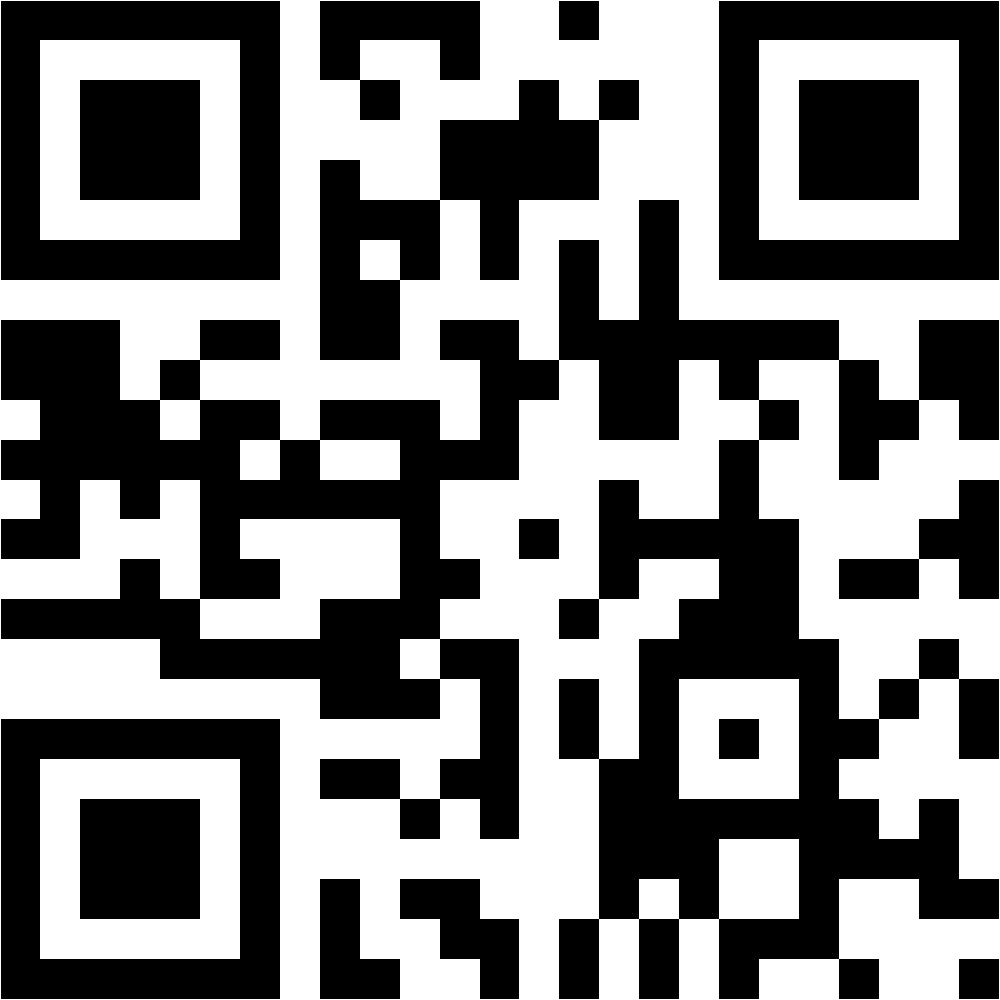 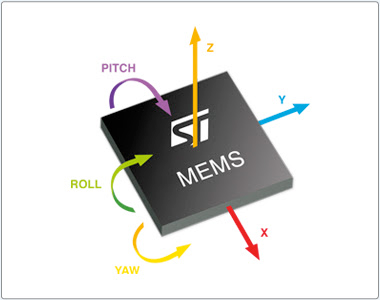 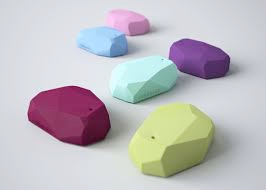 Modulo di navigazione AR
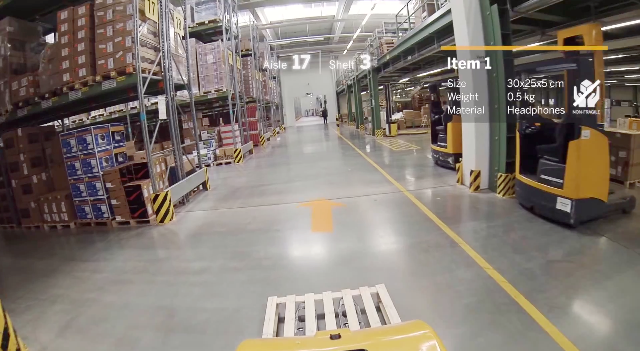 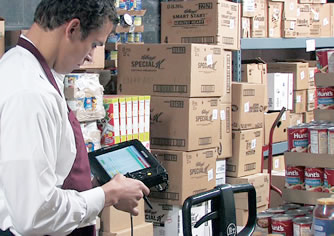 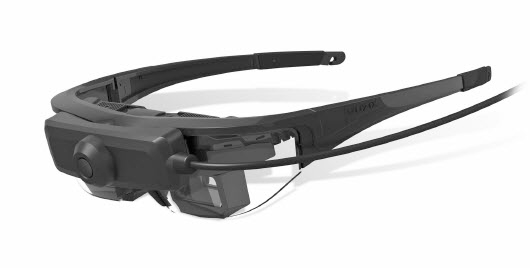 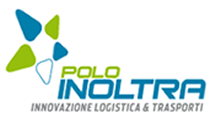 I Moduli del sistema PickAR
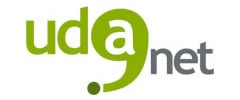 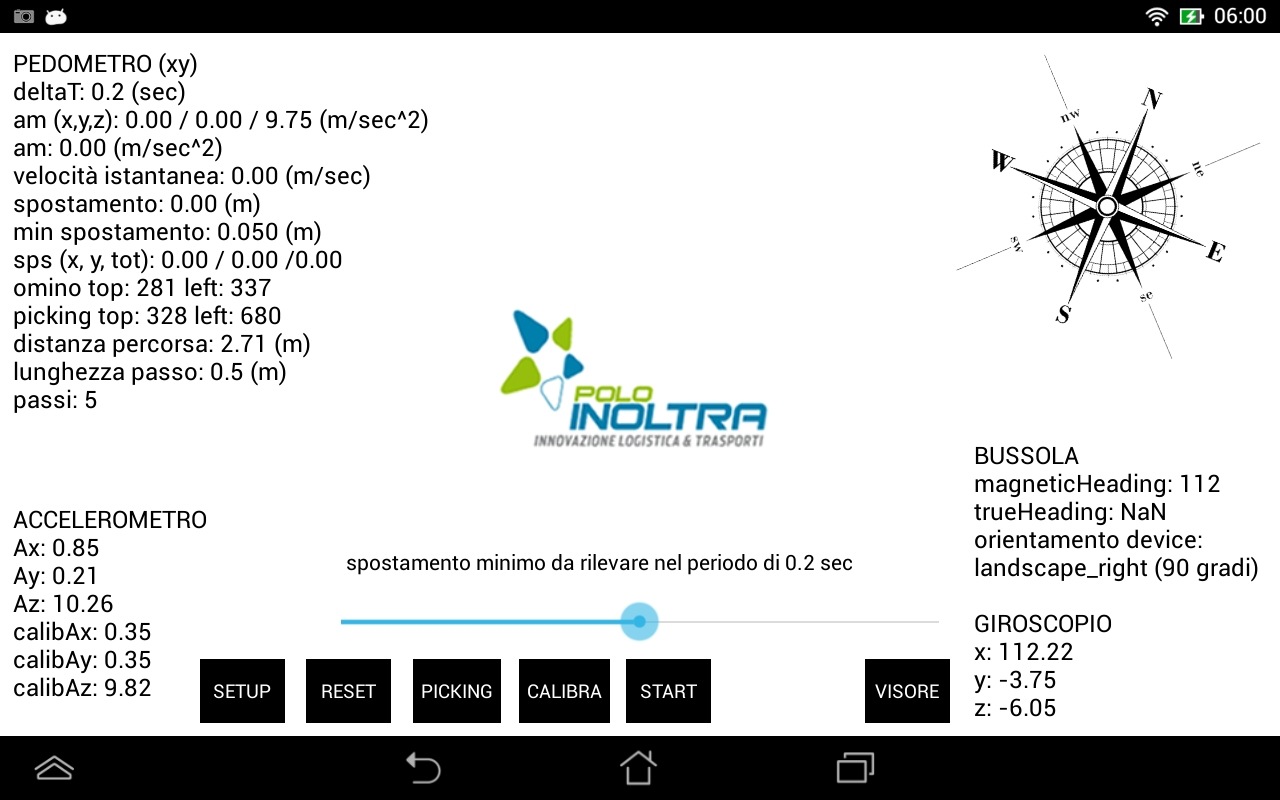 Navigatore indoor (versione android 4.2.2.)
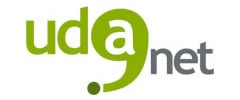 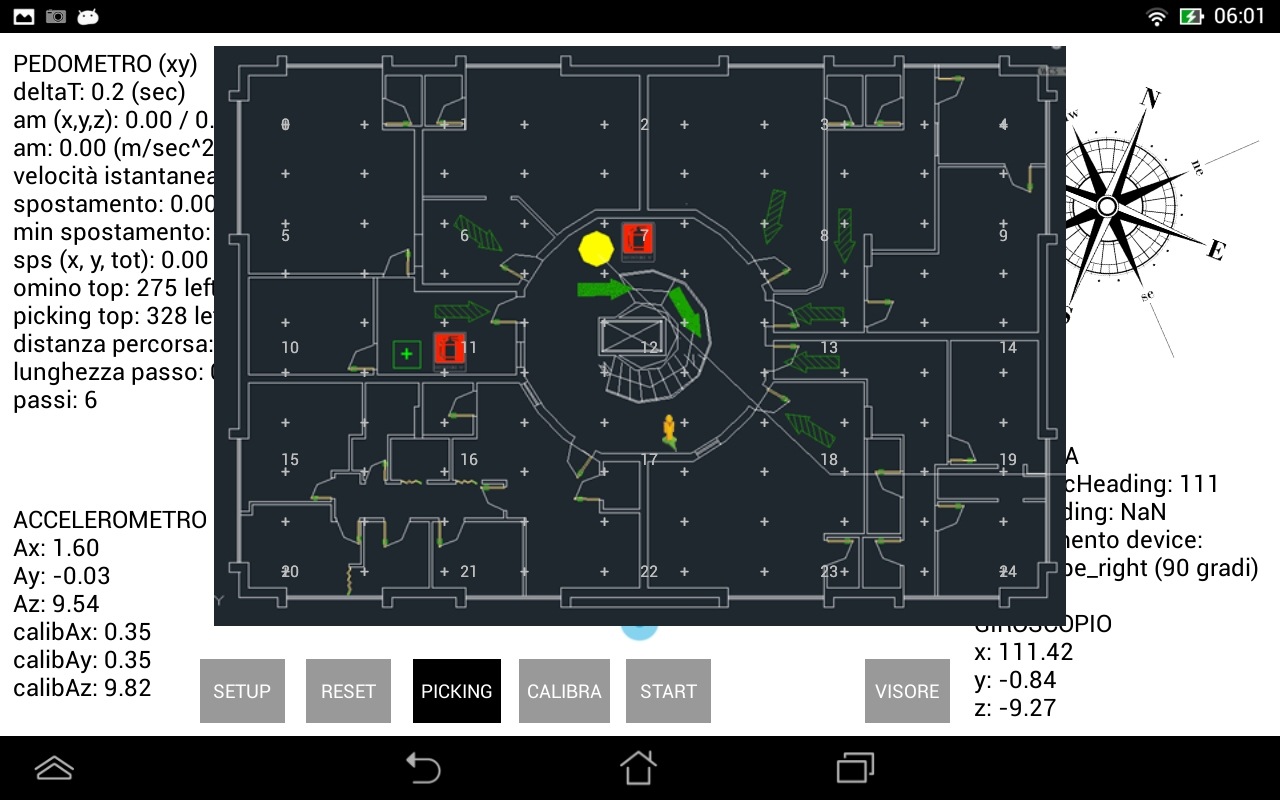 Navigatore indoor (versione android 4.2.2.)
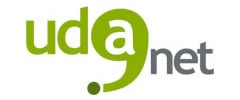 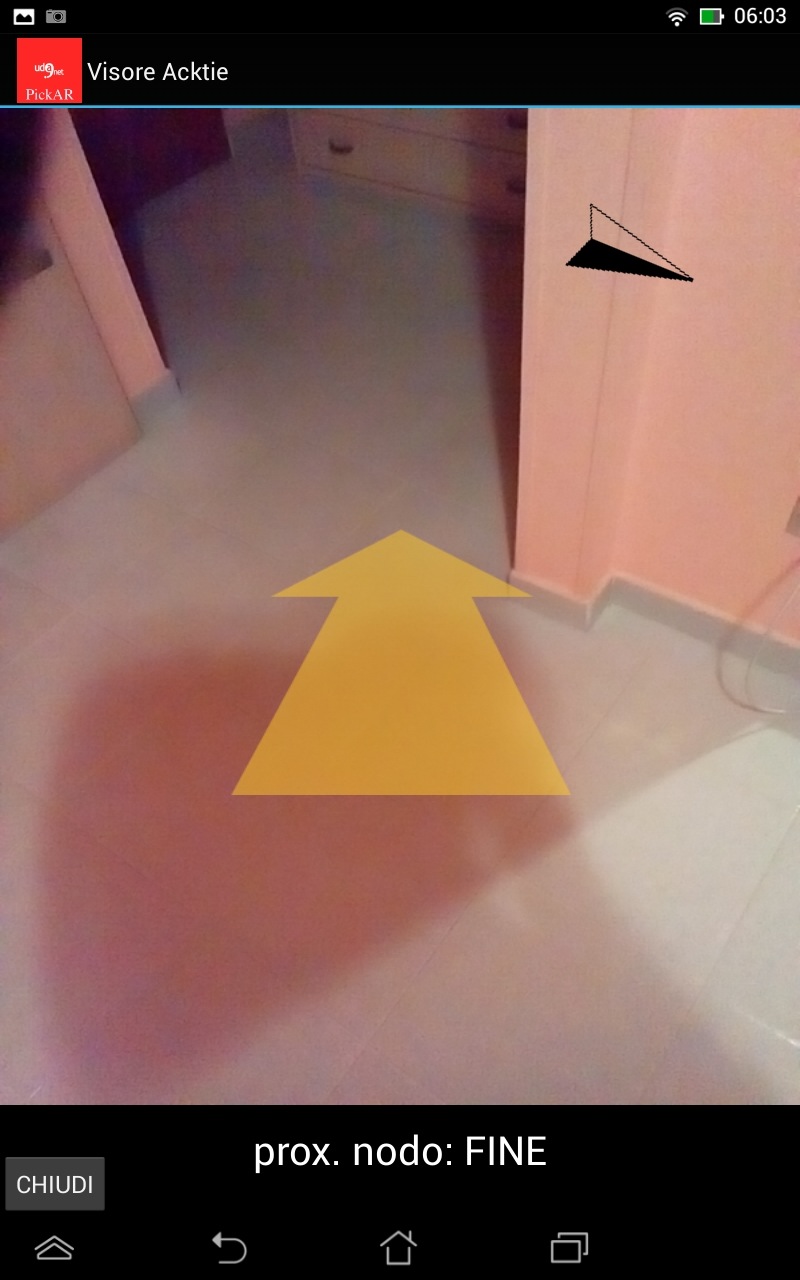 Navigatore indoor (versione android 4.2.2.)
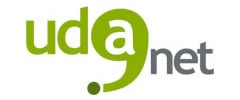 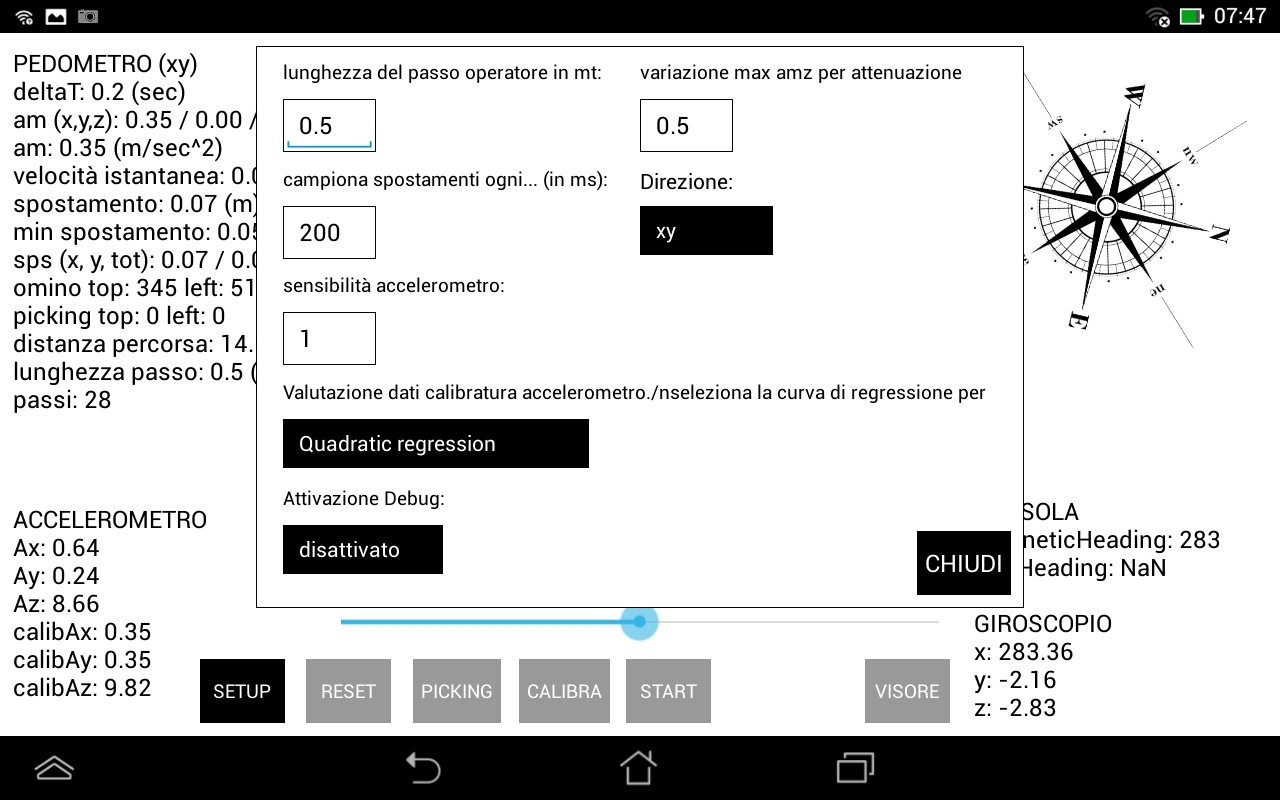 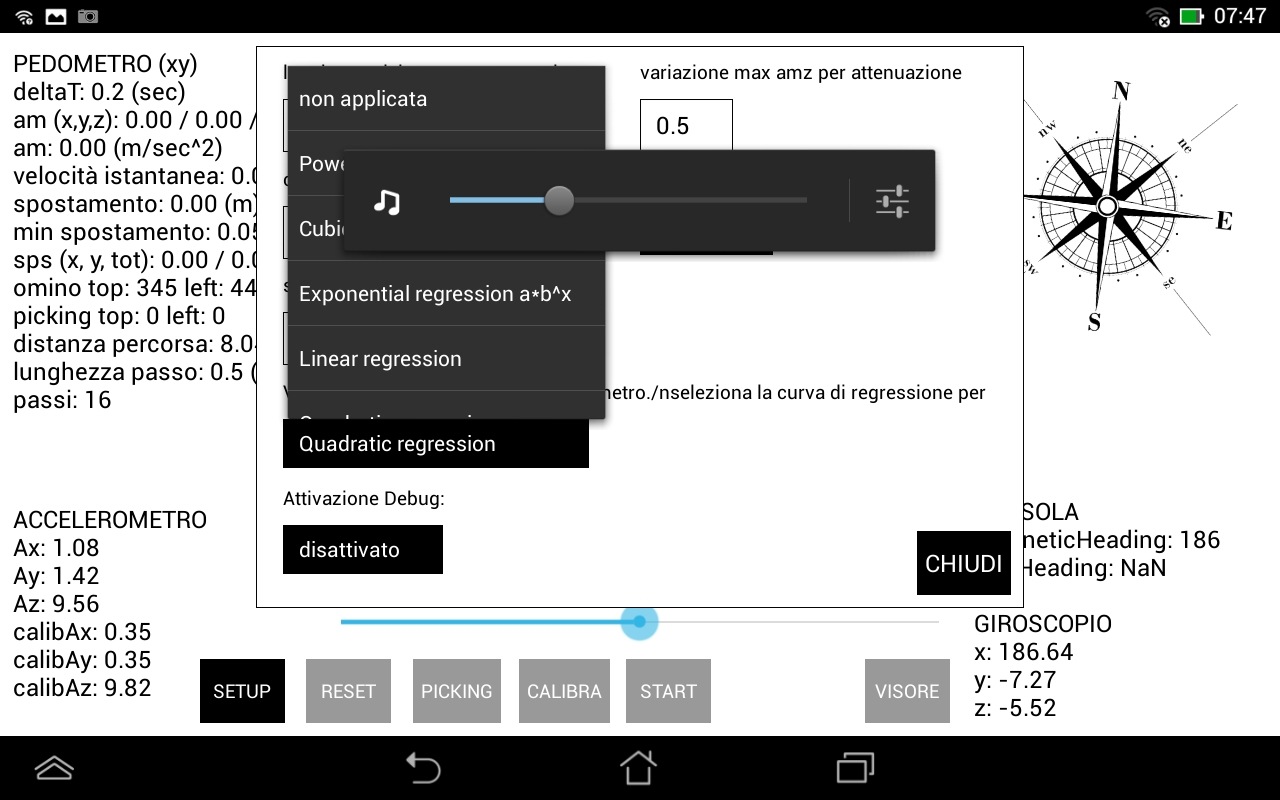 Navigatore indoor (versione android 4.2.2.)
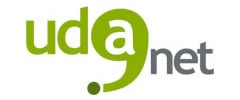 Obiettivo della UdR è lo studio di interfacce applicative in AR attraverso le quali accedere a contenuti formativi e manualistica ipermediale. L'utilizzo di interfacce in AR permetterà al personale addetto alla manutenzione dei mezzi di movimentazione merci di intervenire con più efficacia sui mezzi, effettuando un riconoscimento visivo di elementi 3D che, resi interattivi, permetteranno un accesso alla banca dati tecnica.
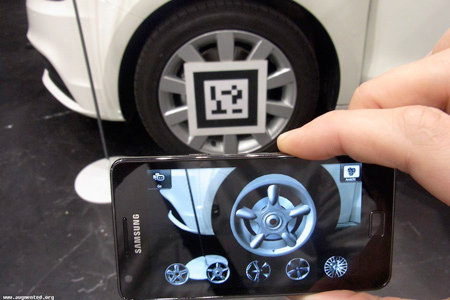 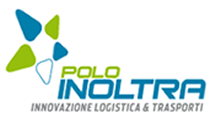 UR2: Il Sistema di 3dLAR
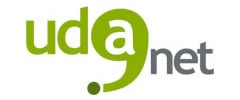 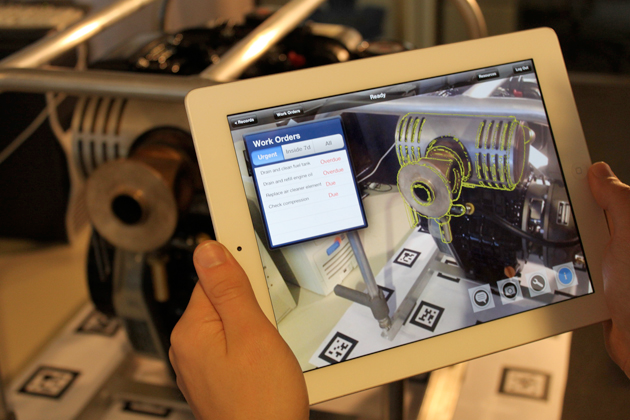 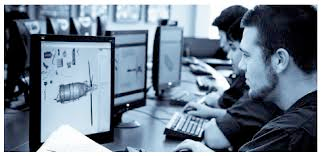 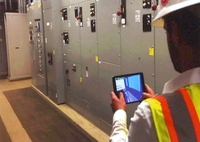 Ambiente cloud Internet per accesso a modelli 3D, manualistica interattiva, courseware, simulazioni e unità di apprendimento (learning objects)
Ambiente client su dispositivi mobili e desktop
Tracking bi e tridimensionale
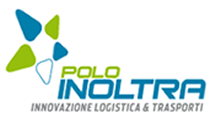 Piattaforma applicativa
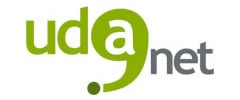 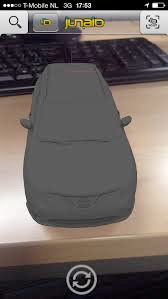 Il tracciamento 3D di oggetti reali costituisce una delle sfide più difficili per i ricercatori che operano nel campo della Computer Vision e della Realtà Aumentata. La possibilità di riconoscere e tracciare  oggetti 3D reali costituisce anche uno dei requisiti fondamentali per applicazioni avanzate in molti settori industriali.
Acquisizione di modelli 3D di oggetti complessi o parti di essi, con riconoscimento tramite algoritmo di edge tracking; riconoscimento di ambienti 3D mediante tecnologia SLAM.
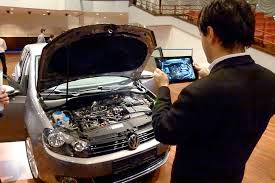 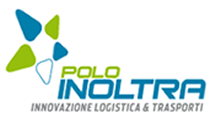 Tracciamento dei Modelli digitali
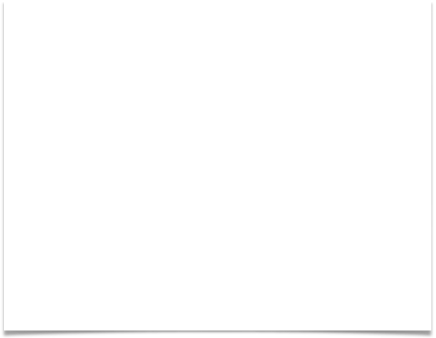 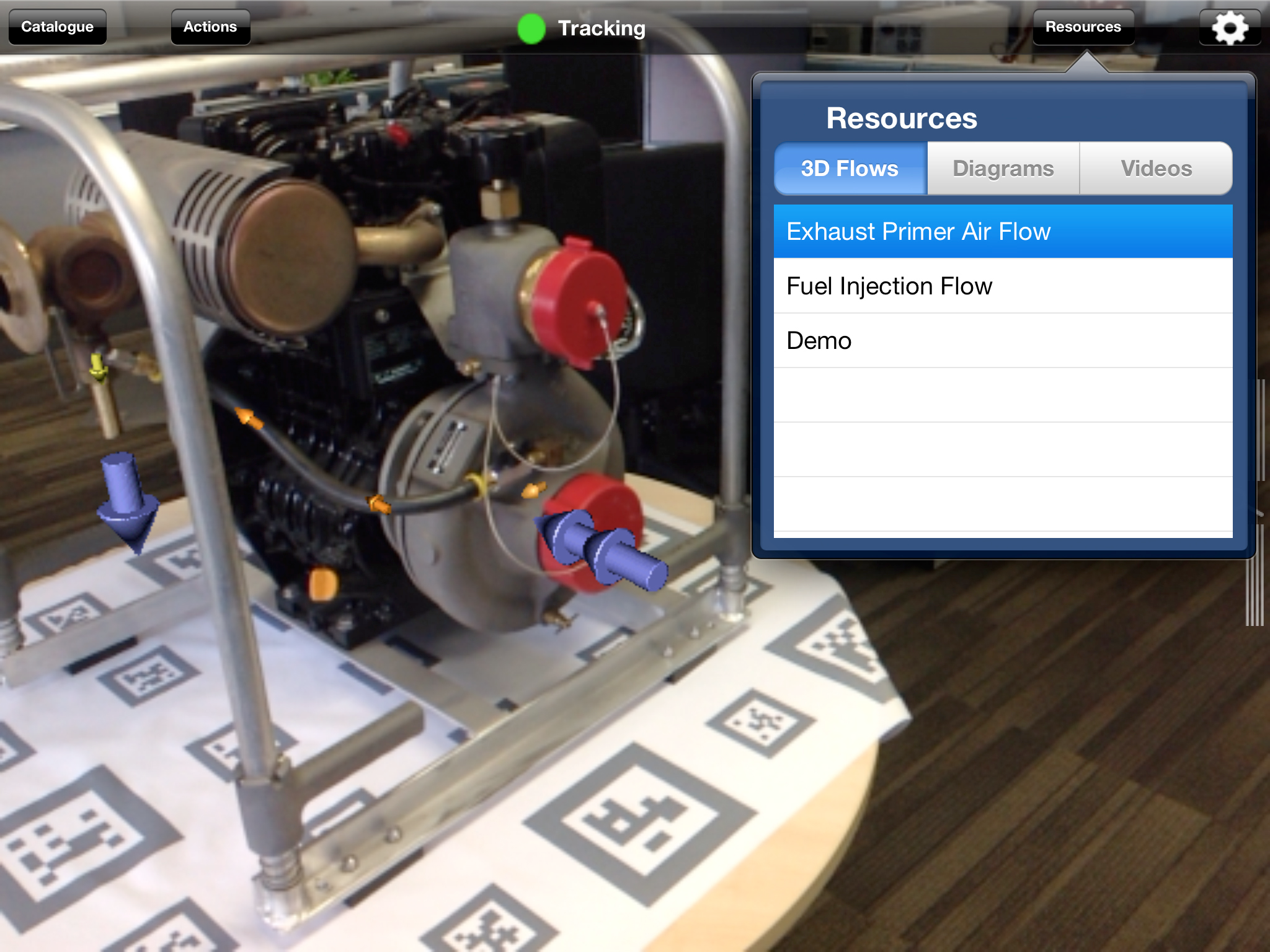 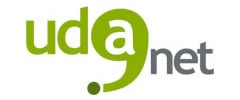 Individuazione di oggetti in tempo reale, tramite edge tracking, SLAM o ID Marker. Interazione su device tablet e occhiali con gestione di risorse associate all’oggetto (3dflows, diagrammi e video).
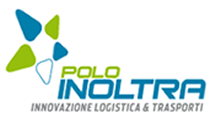 Interazione e programmazione degli eventi
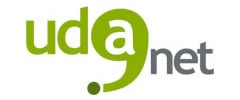 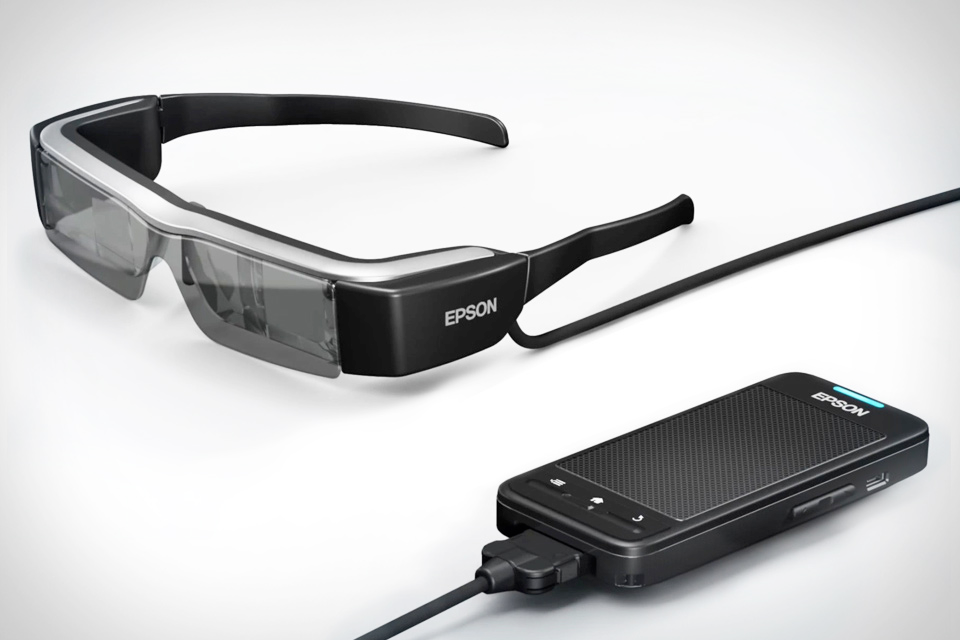 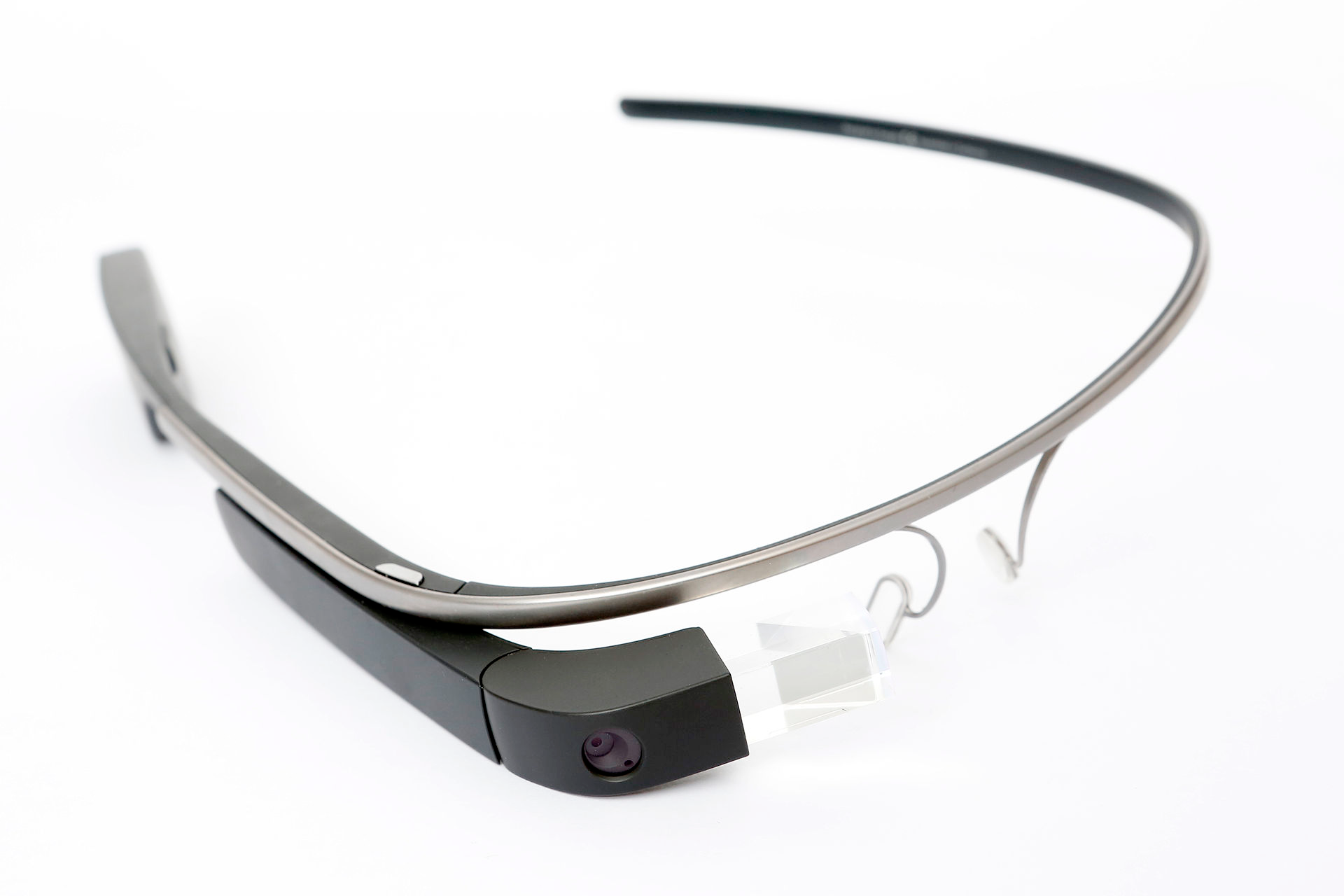 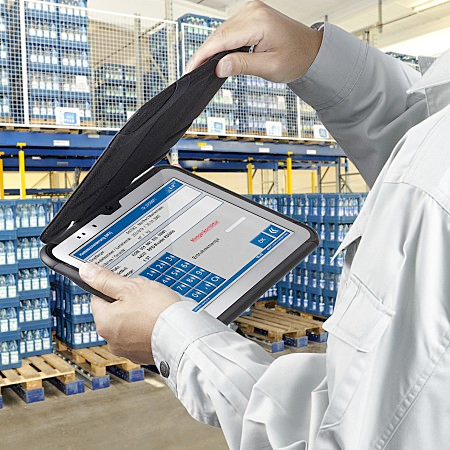 EPSON Moverio BT200
Google glass
Tablet Android - IOS
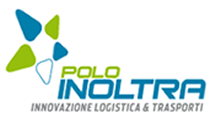 Devices utilizzati
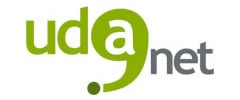 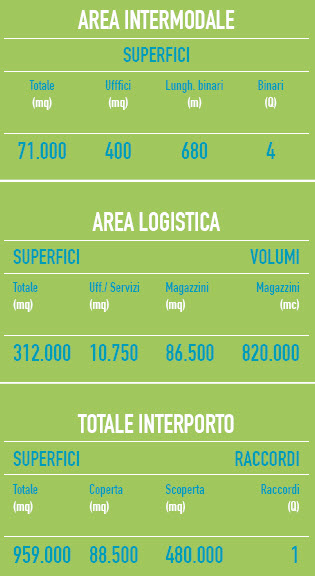 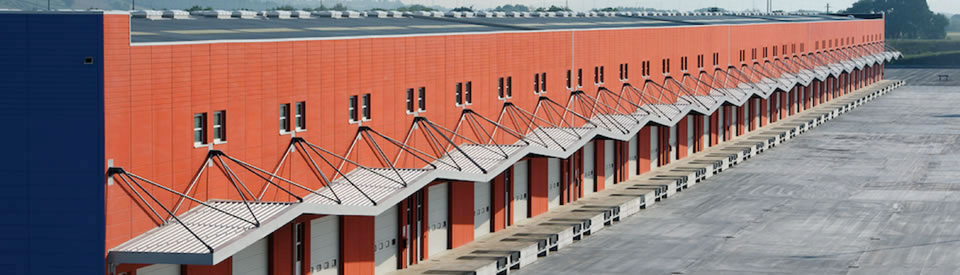 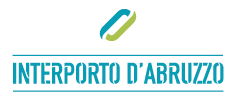 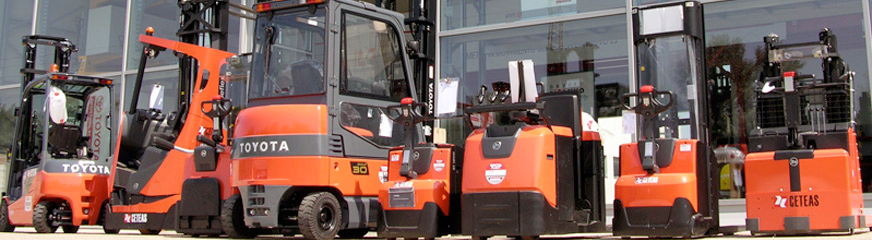 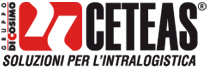 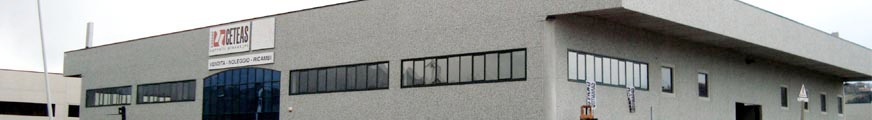 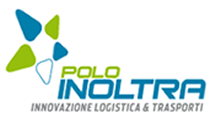 Sperimentazione pilota in campo
Indoor Logistic
Aree logiche magazzino produttivo-distributivo
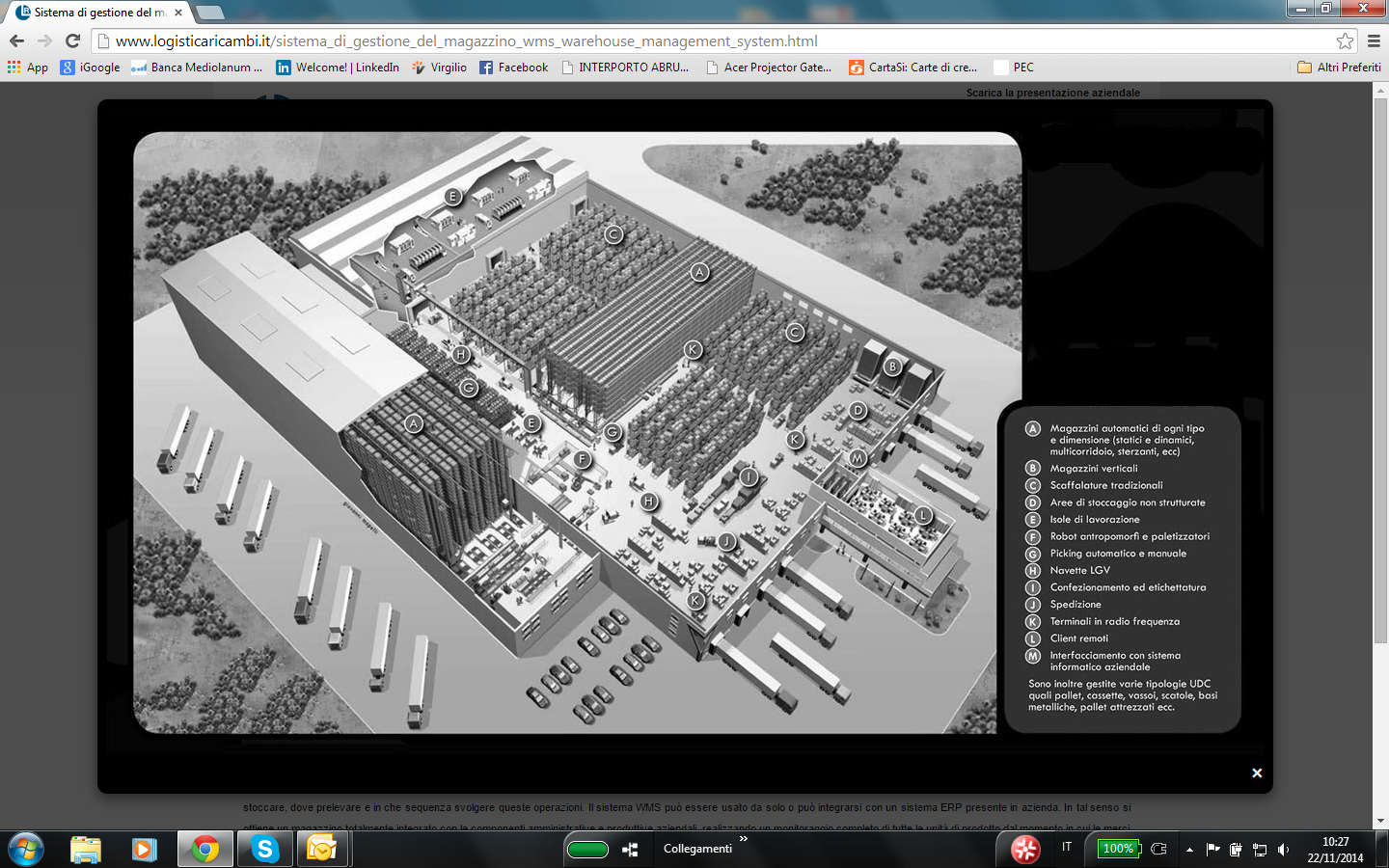 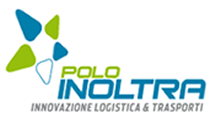 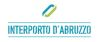 Indoor Logistic
Material Handling
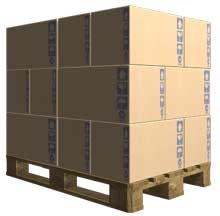 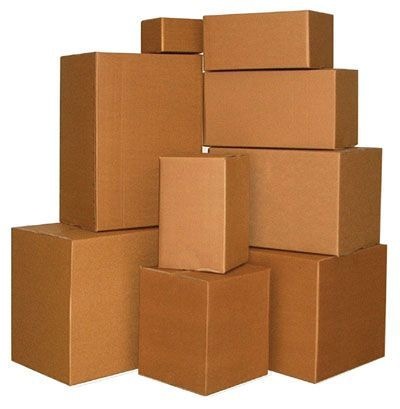 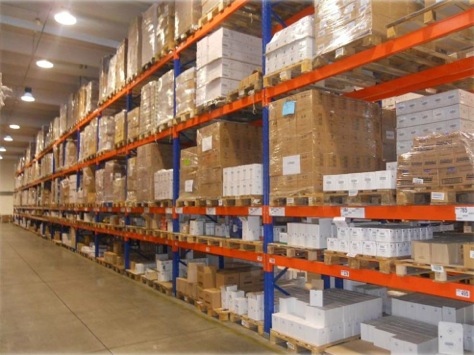 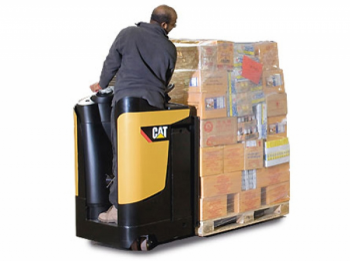 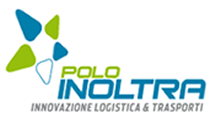 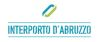 Outdoor Logistic
Terminal Handling Container
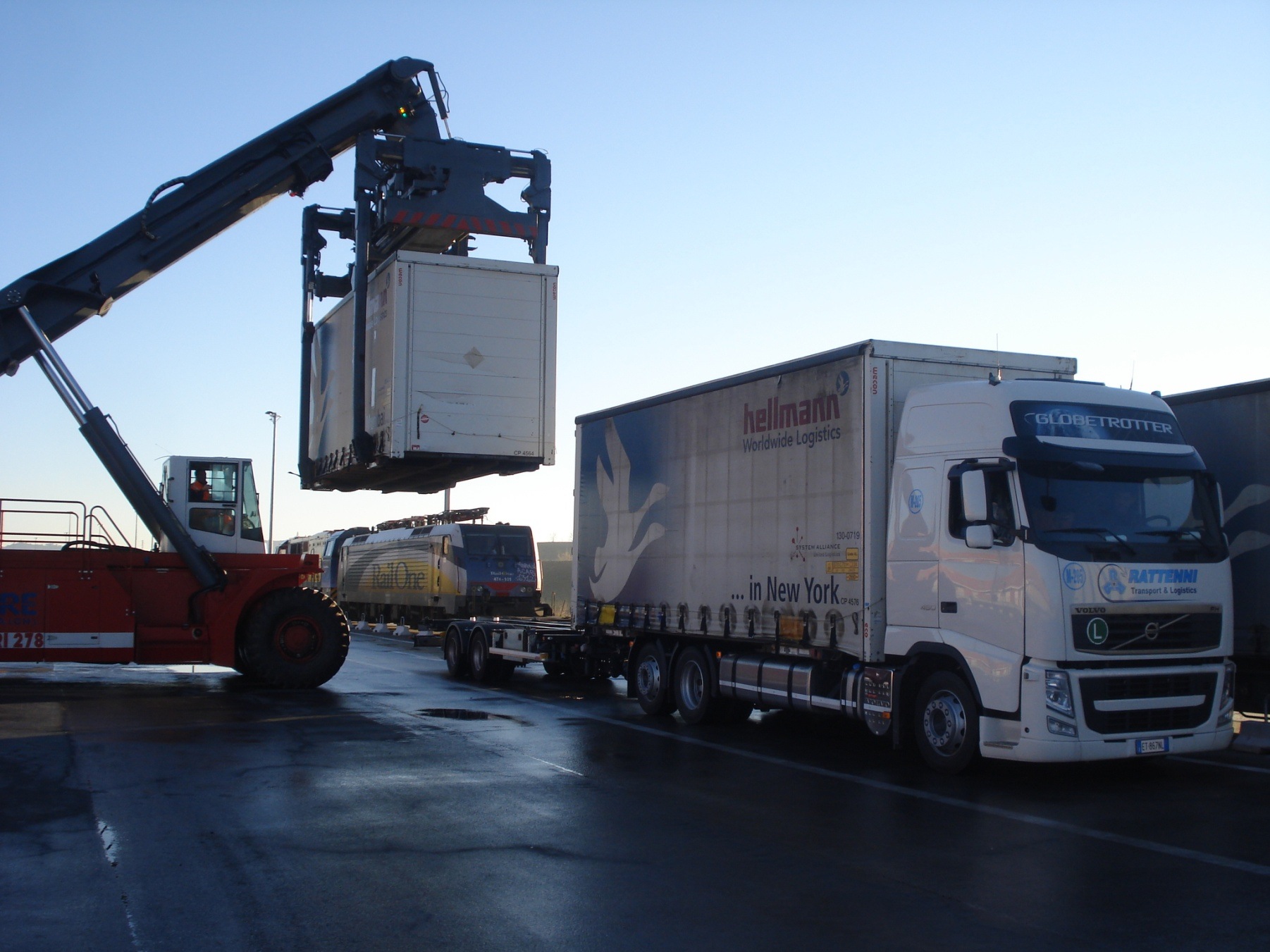 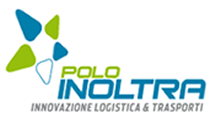 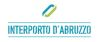 Outdoor Logistic
Mappa elettronica YARD per localizzazione stalli
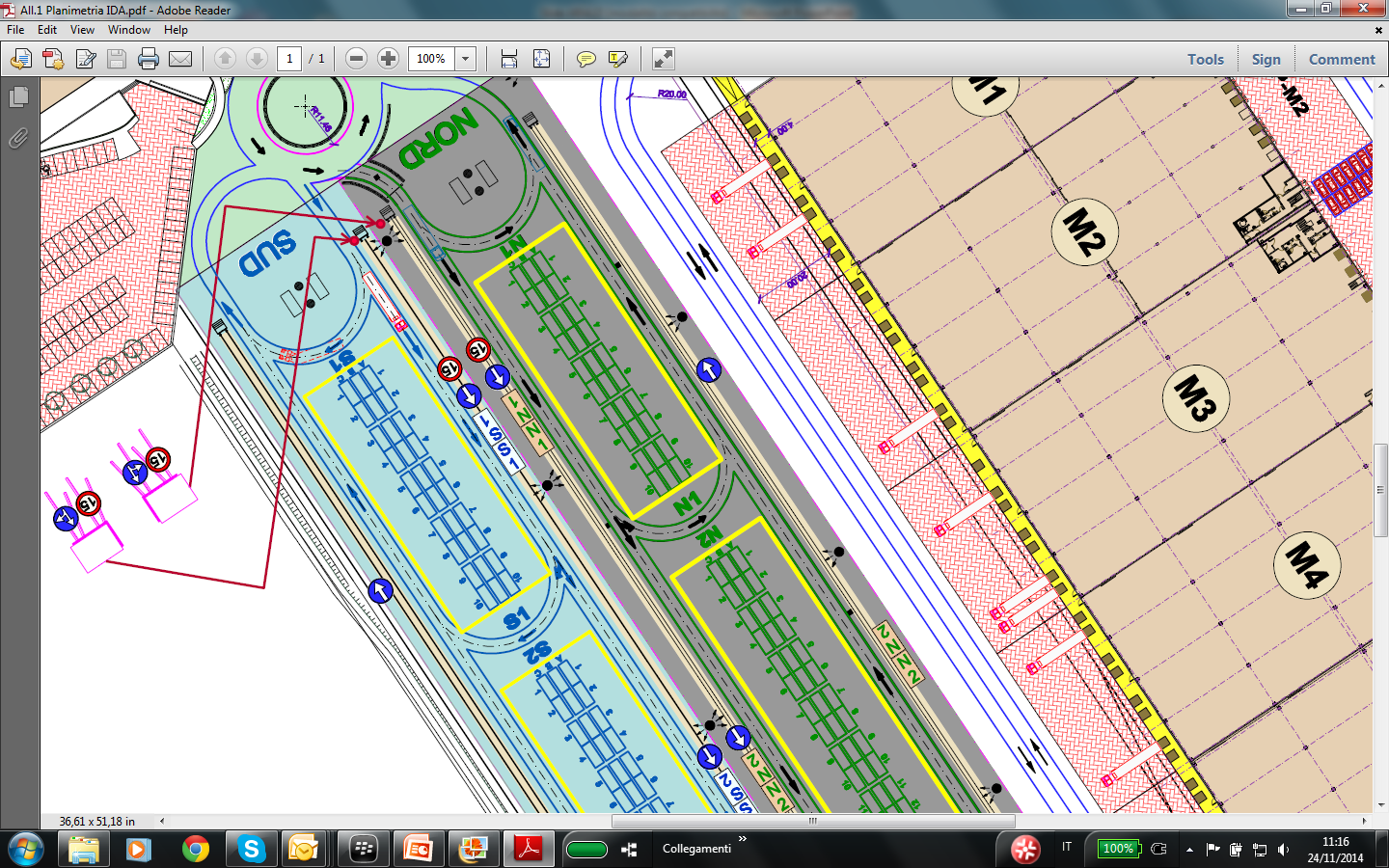 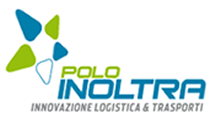 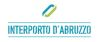